Quantum numbers
                           Name of the instructor : U.Nithya M.Sc.,M.Phil.,
QUANTUM NUMBERS:

                          In an atom, the electrons are arranged in different energy levels. These electrons not only rotate around the nucleus but also rotate around their own axes.
                          According to the quantum mechanics three interrelated numbers are required to express the size,shape,and orientation of the orbitals of electrons in an atom.
                         Moreover,there is a number to express the direction of spin of the electron. These four corelated numbers are called quantum numbers
Azimuthal quantum number (l):
                     It tells us the number of subshells present in the main shell and the orbital to which an electron belongs. Its value is equal to 0 to (n-1).
Magnetic quantum number :
                         It imforms the level of degeneracy of the orbitals. It value is equal to –l, 0 , +l.
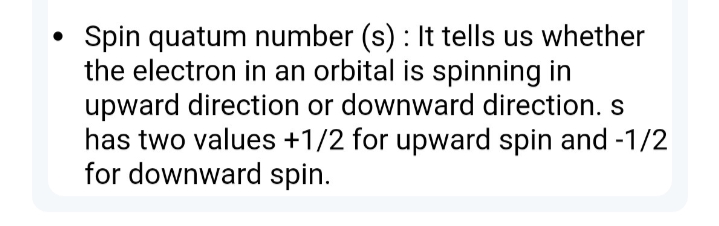 THANK YOU